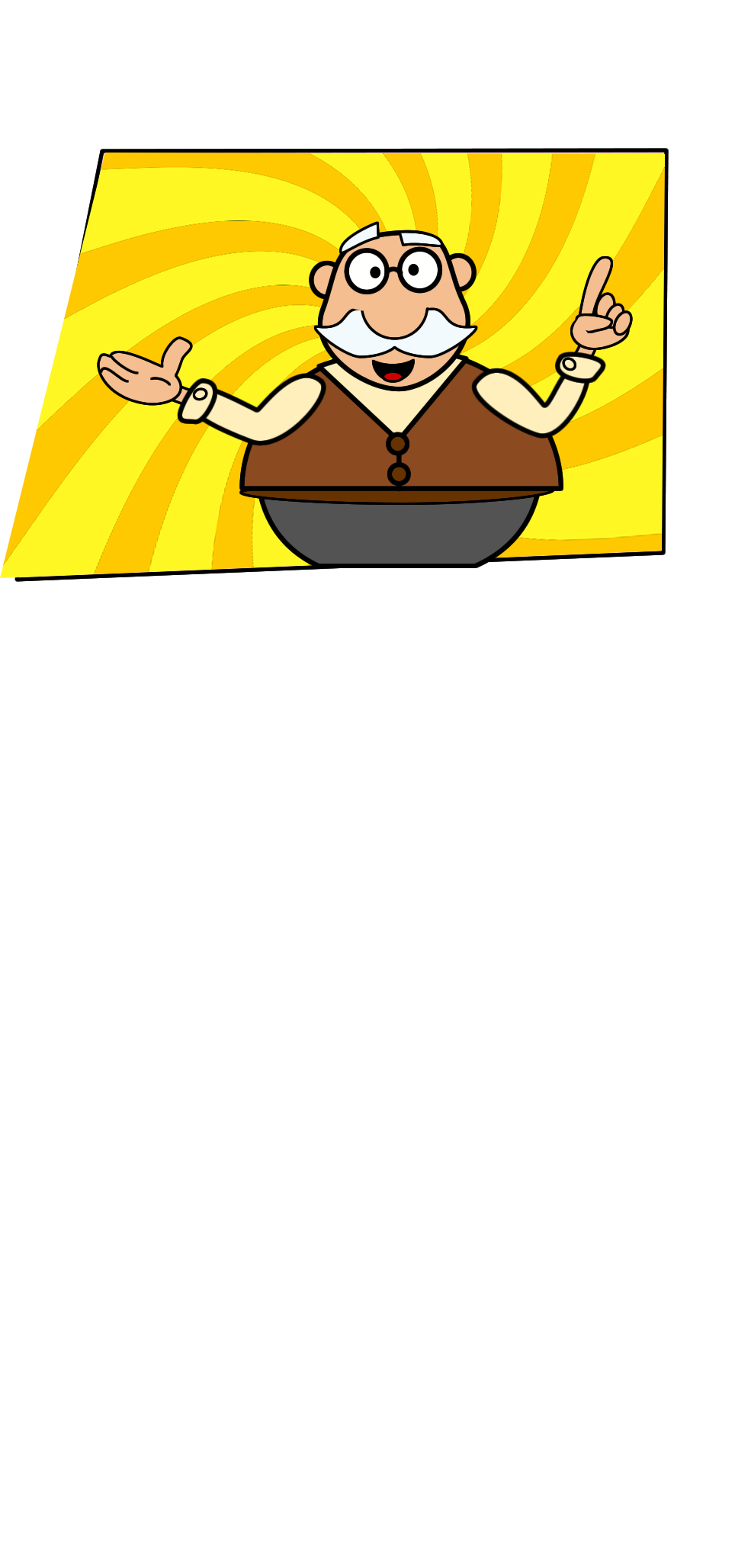 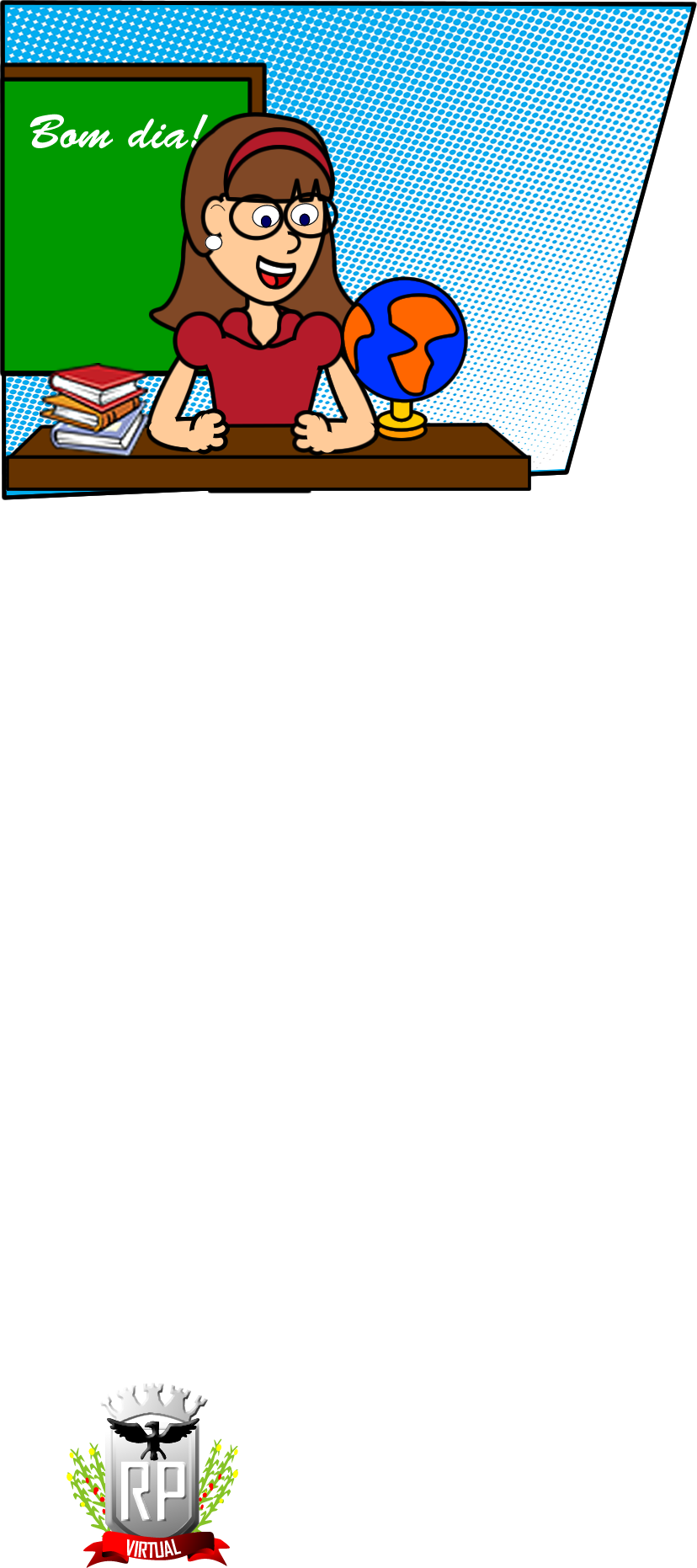 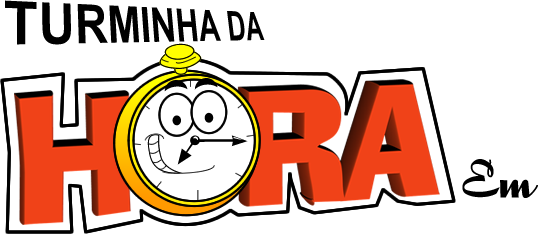 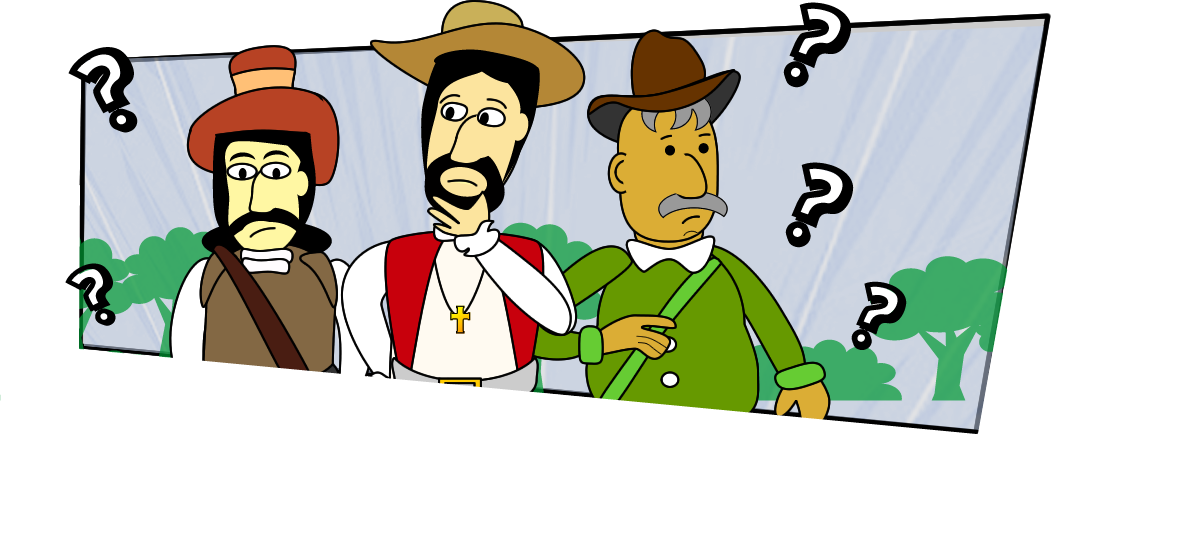 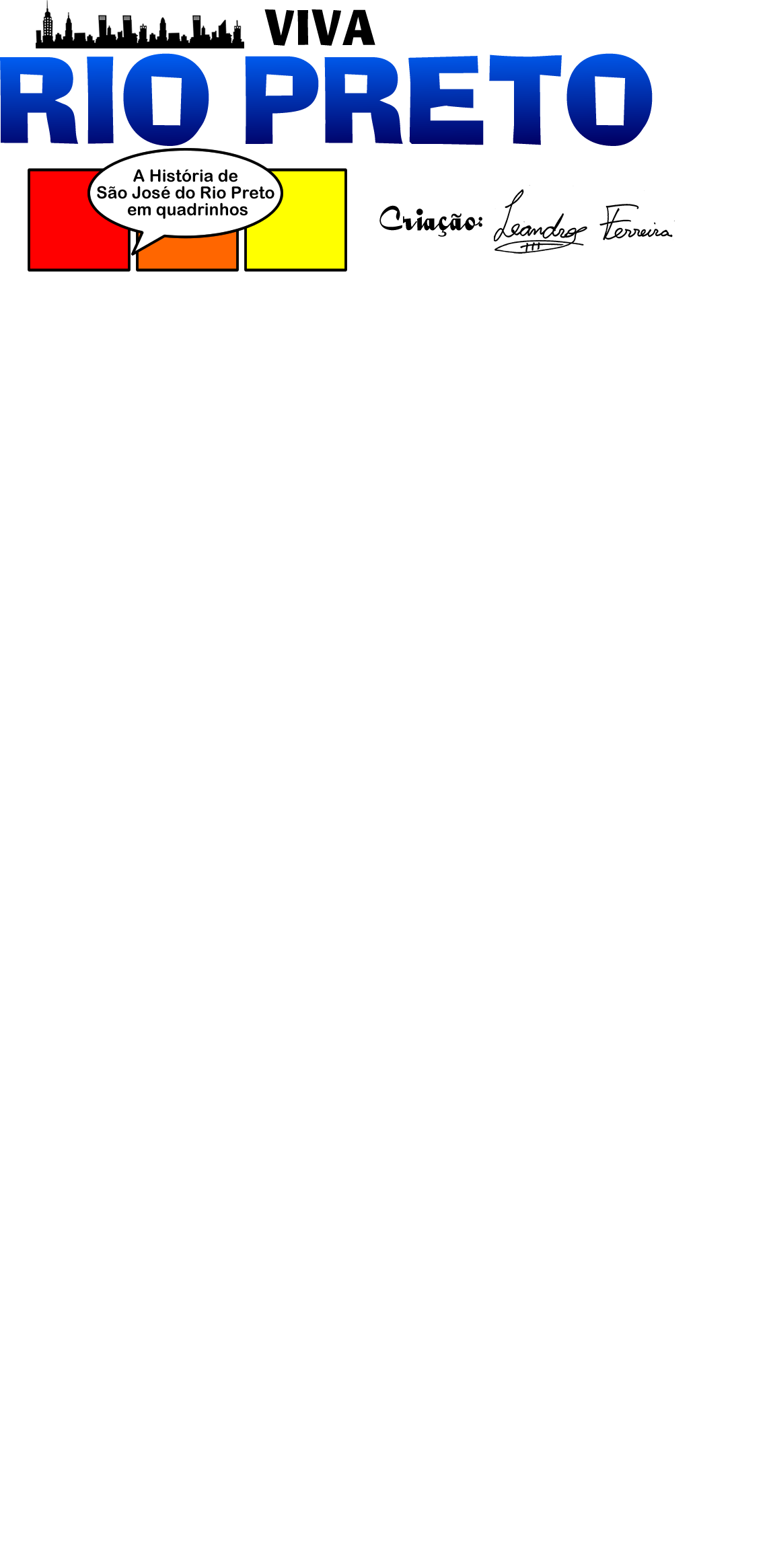 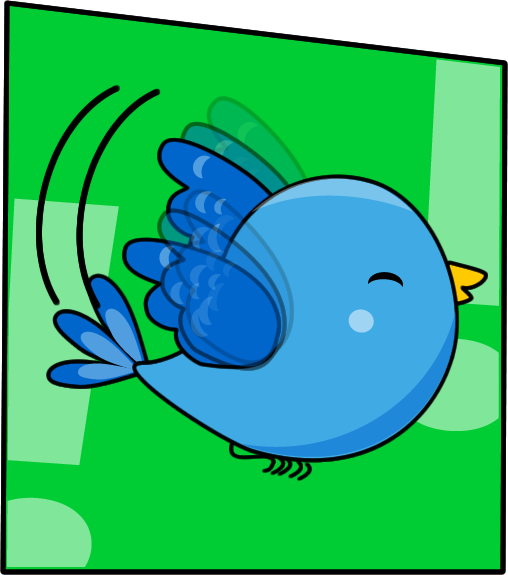 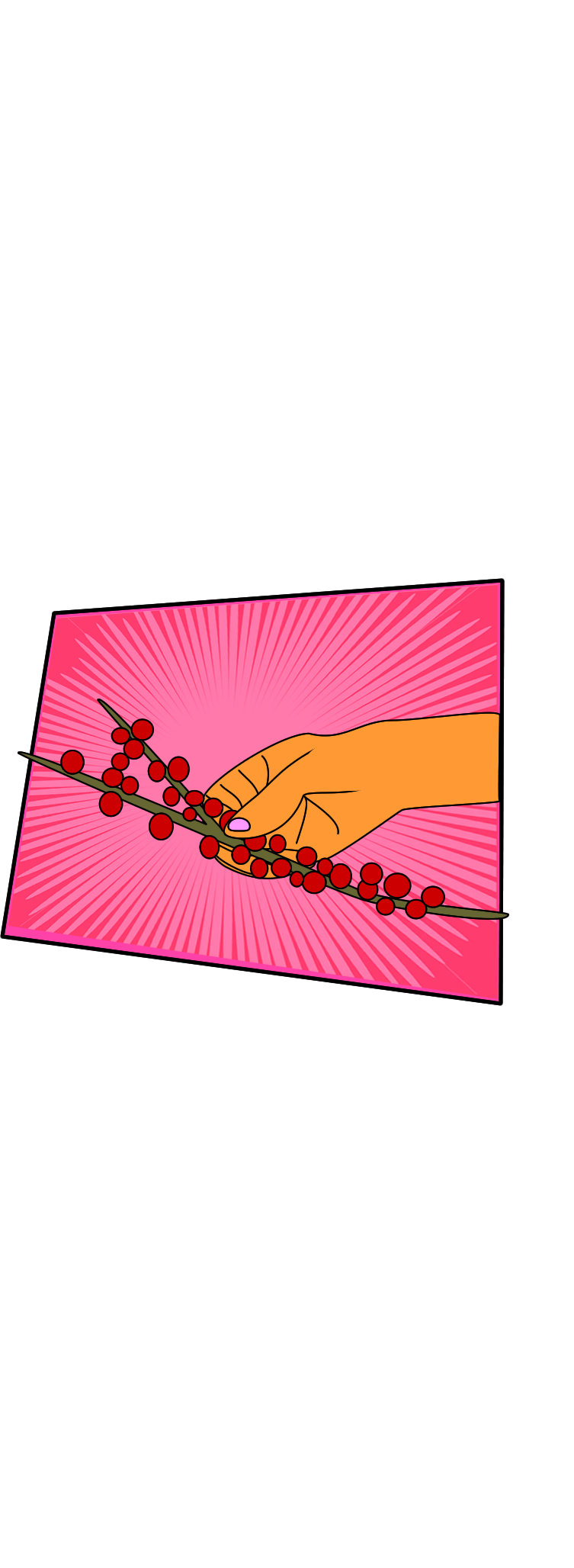 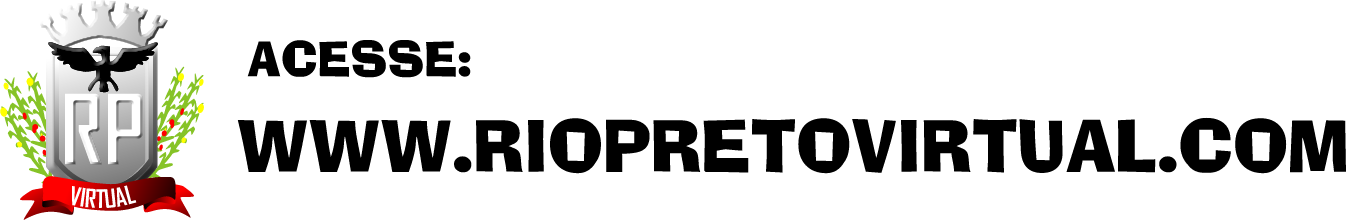 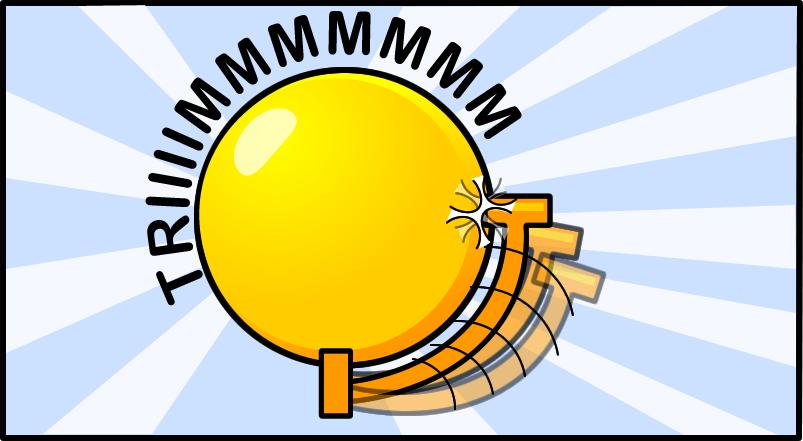 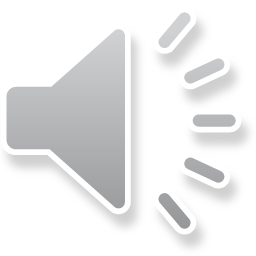 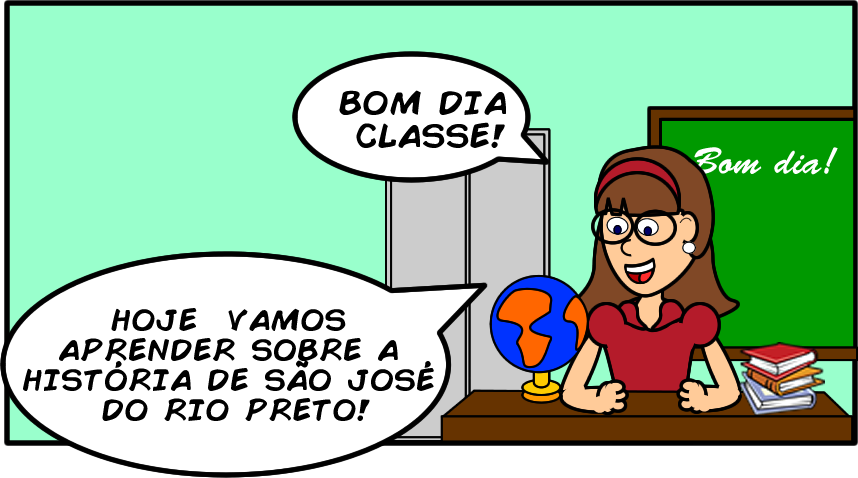 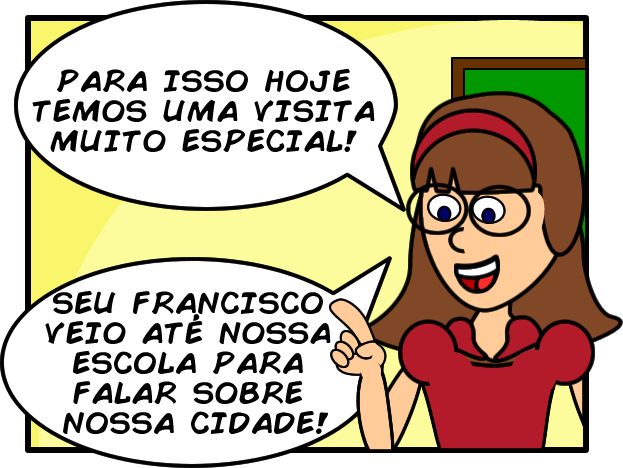 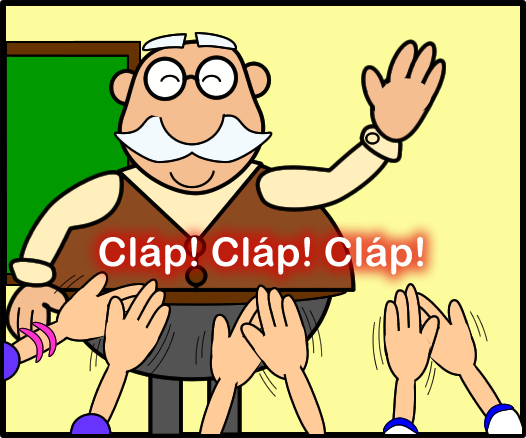 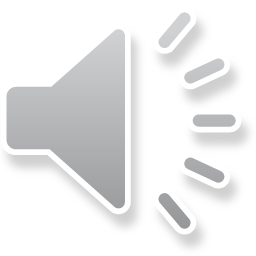 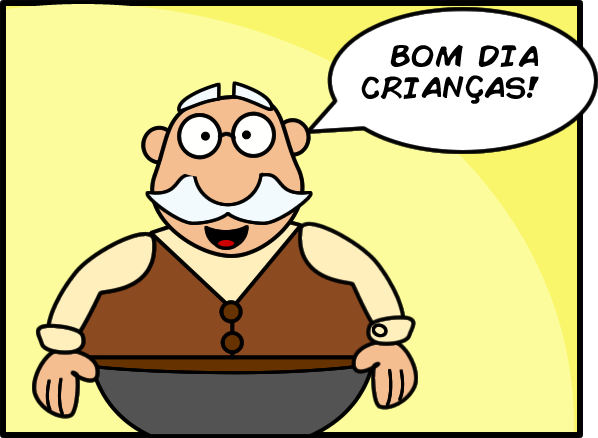 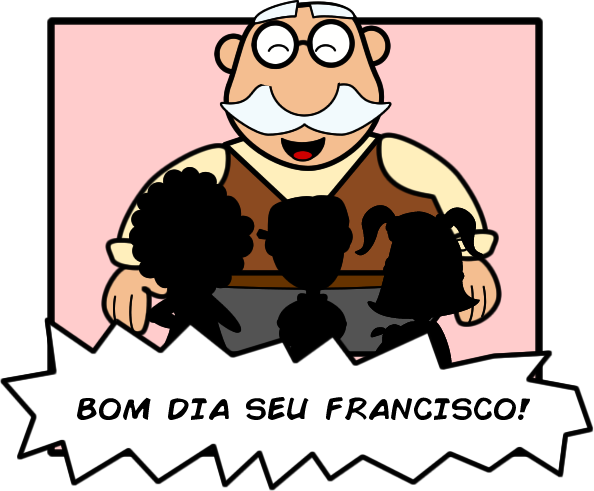 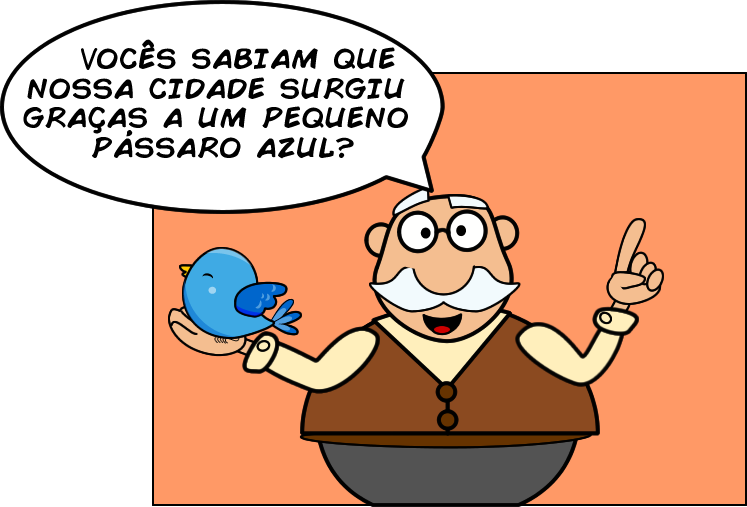 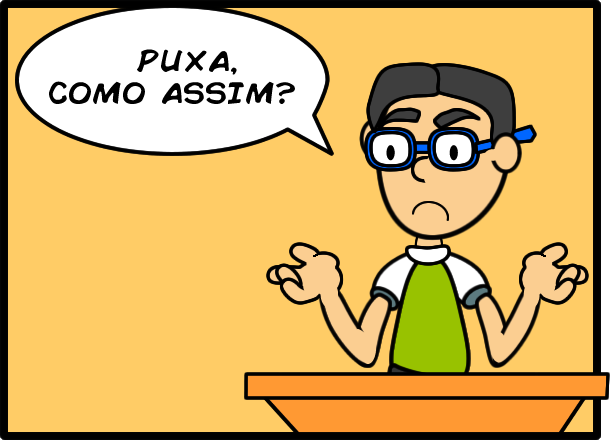 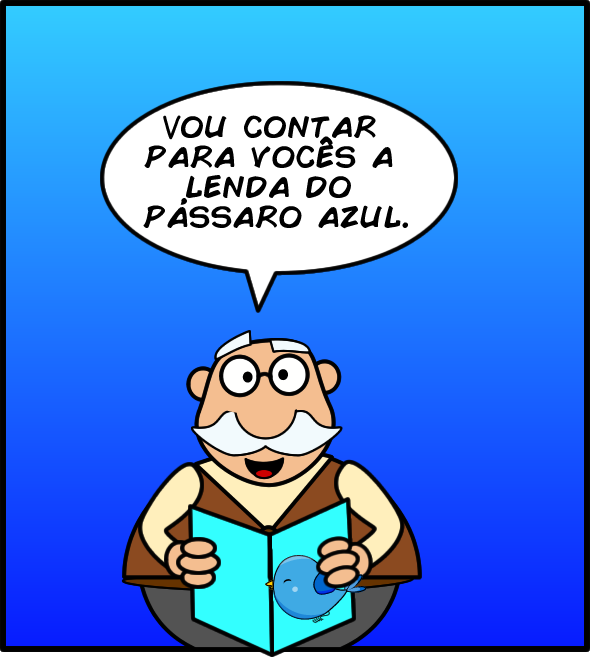 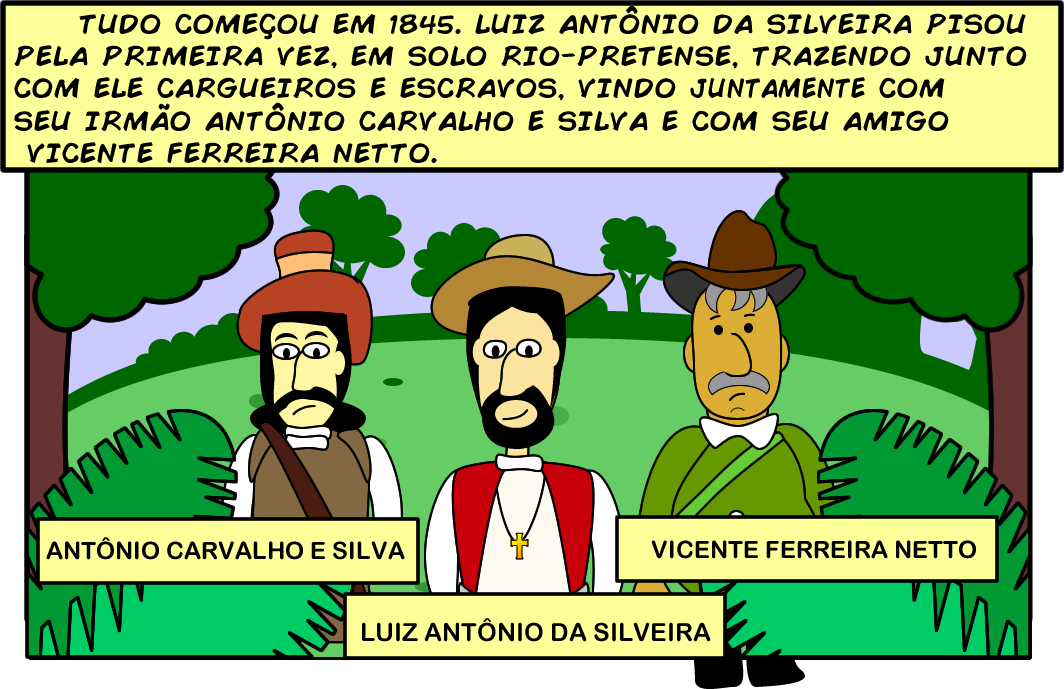 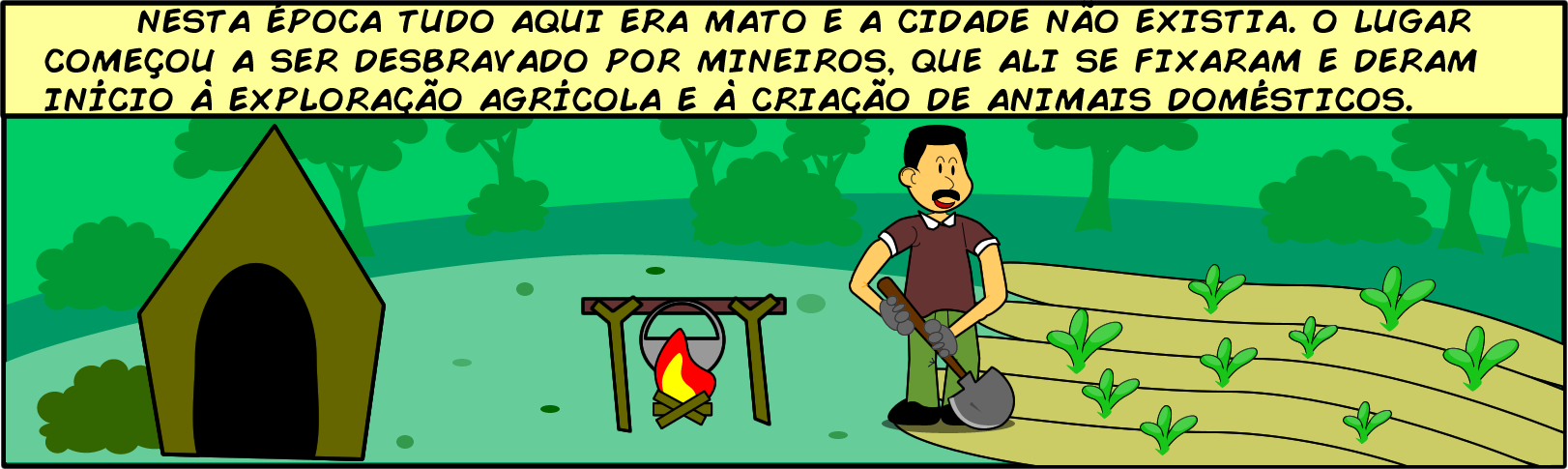 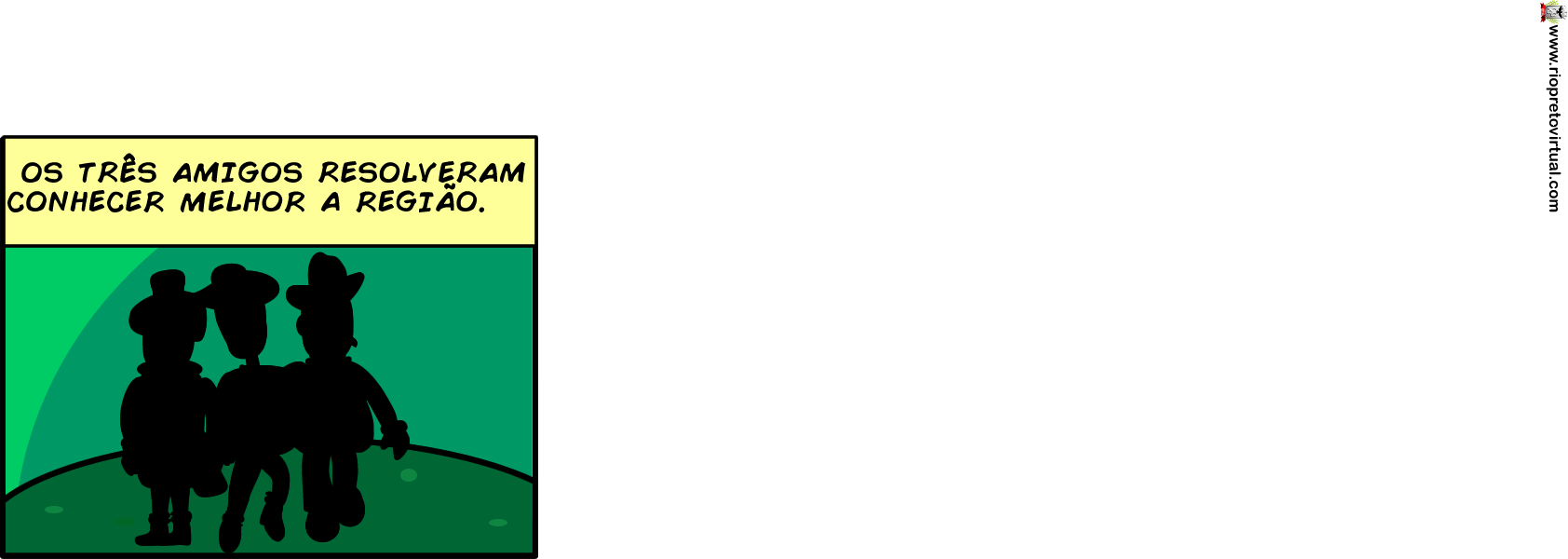 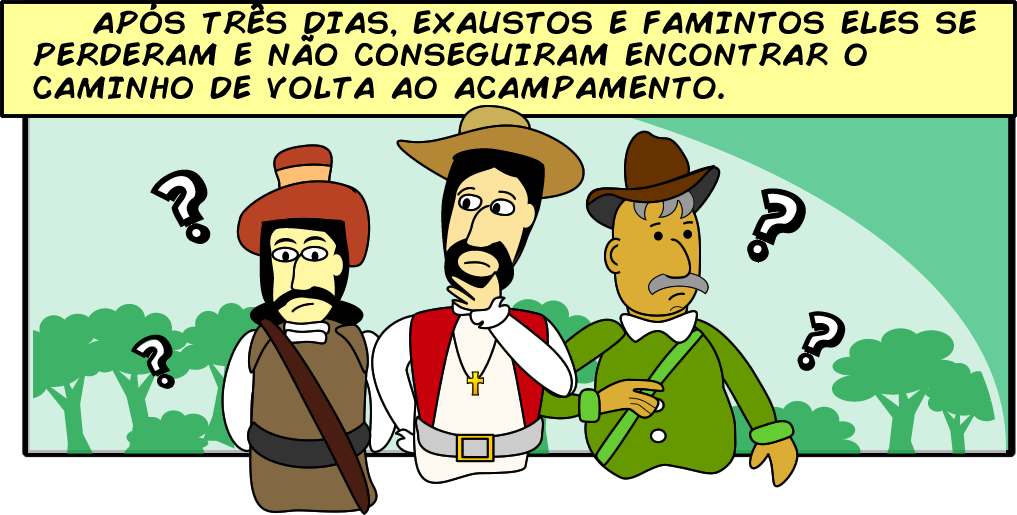 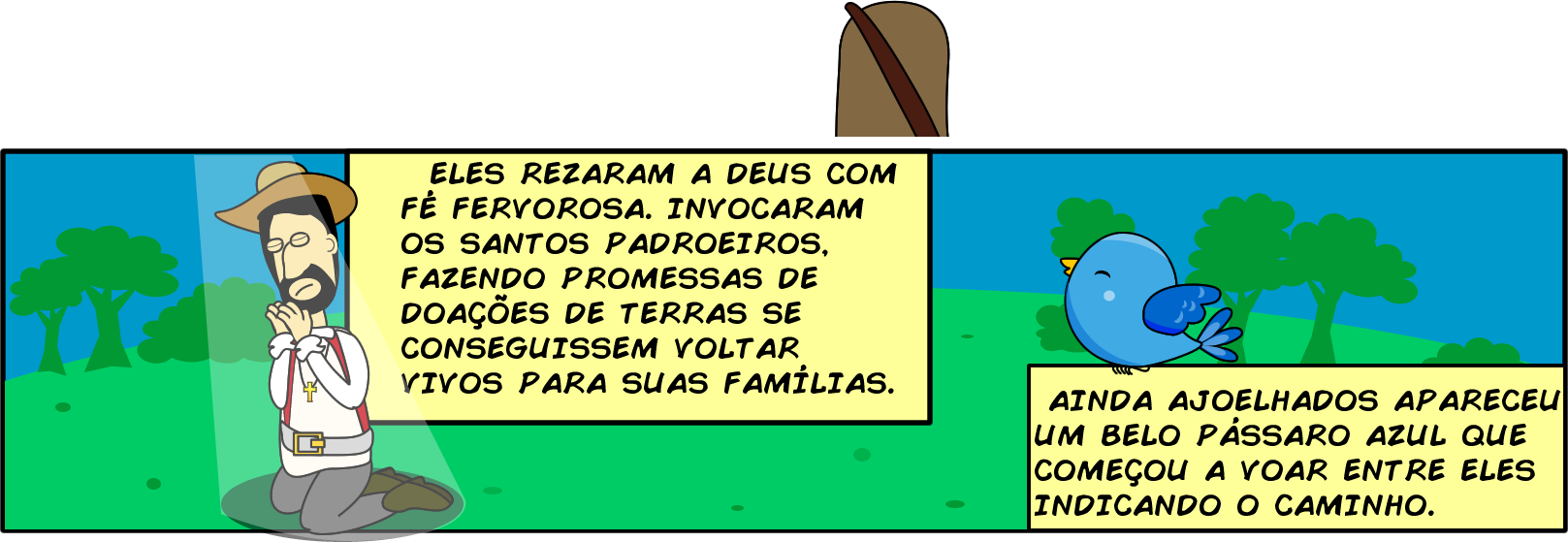 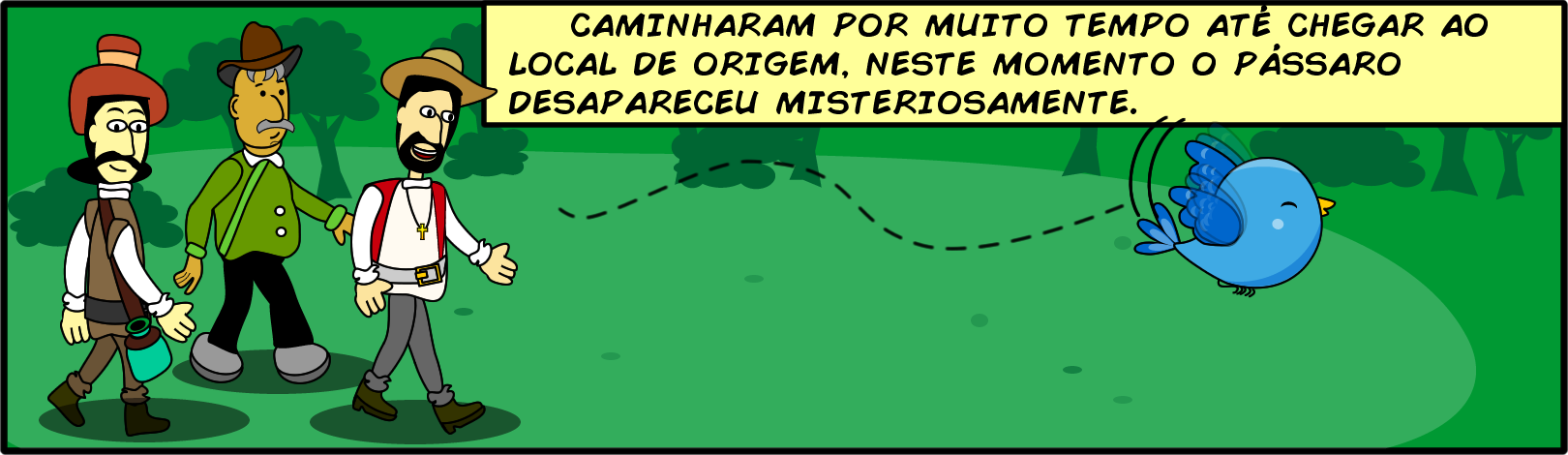 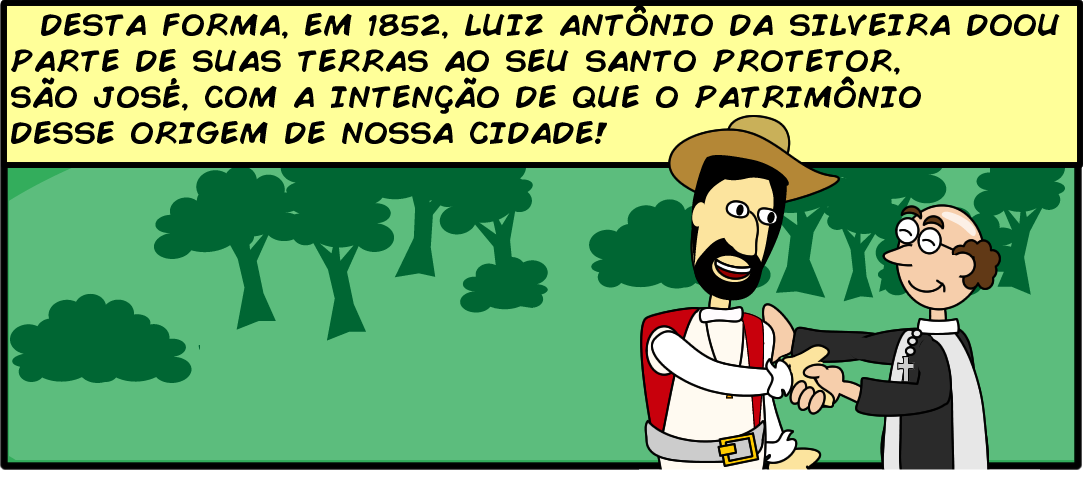 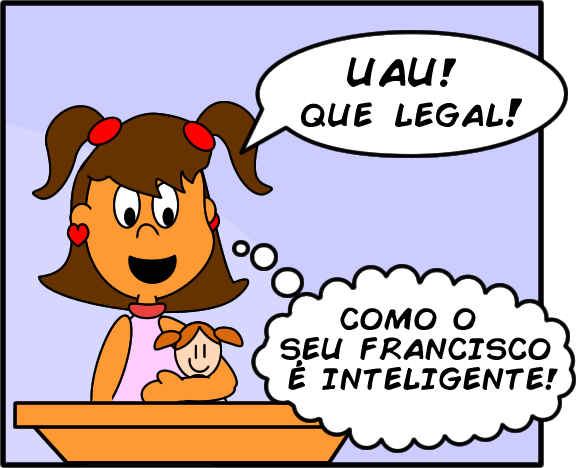 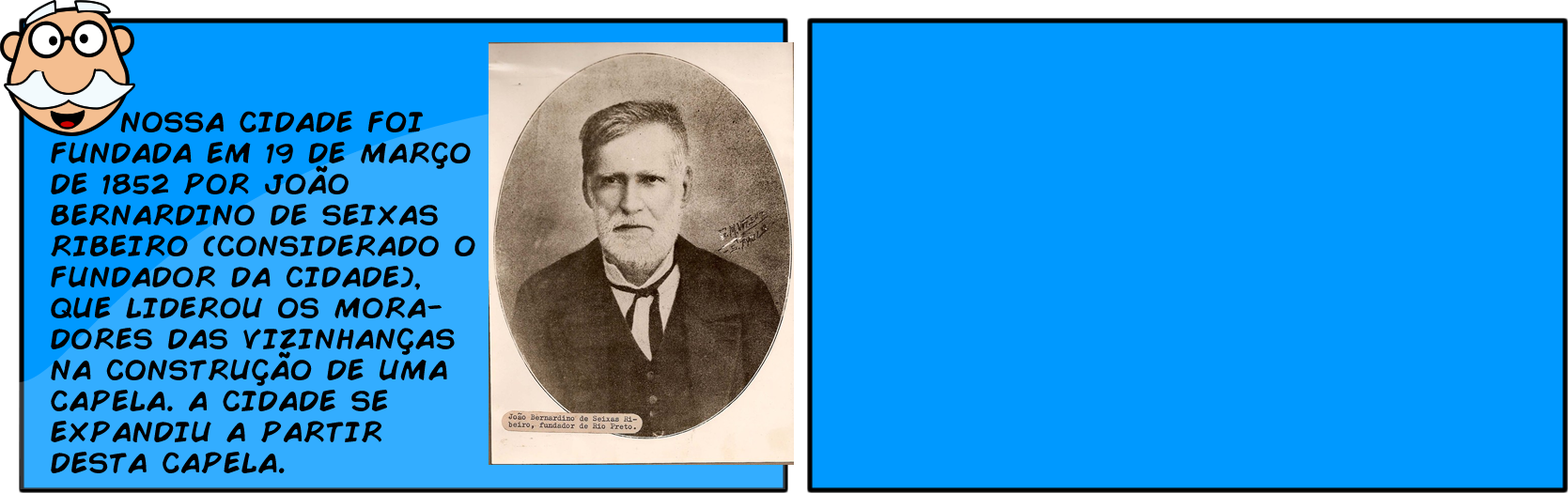 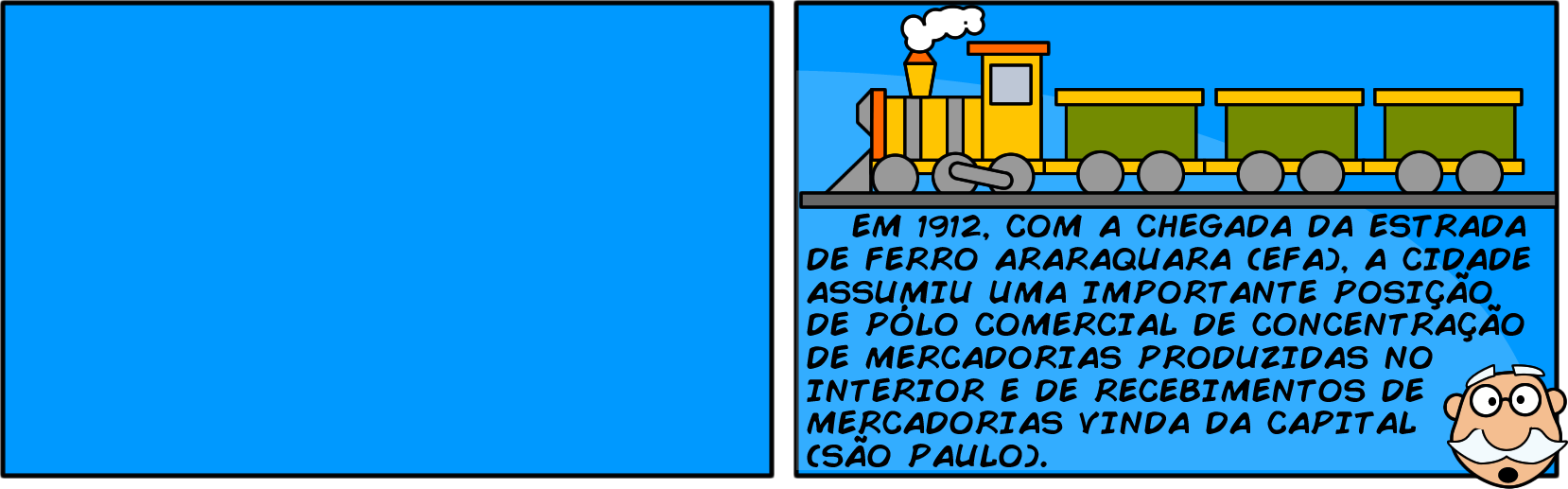 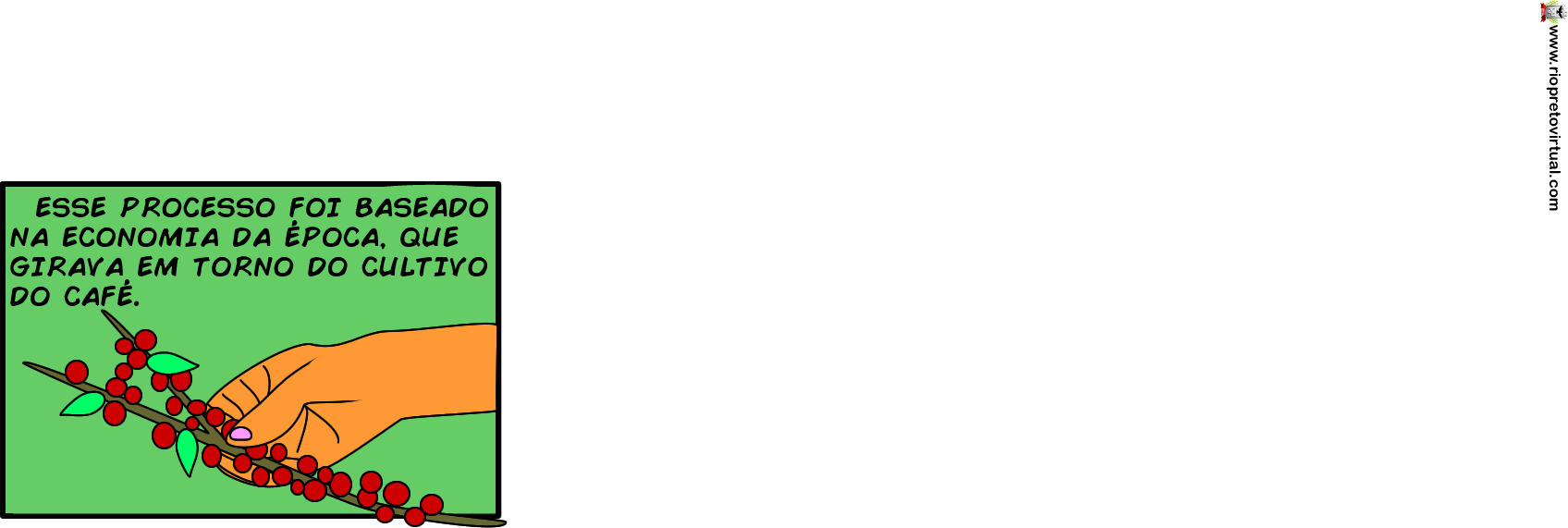 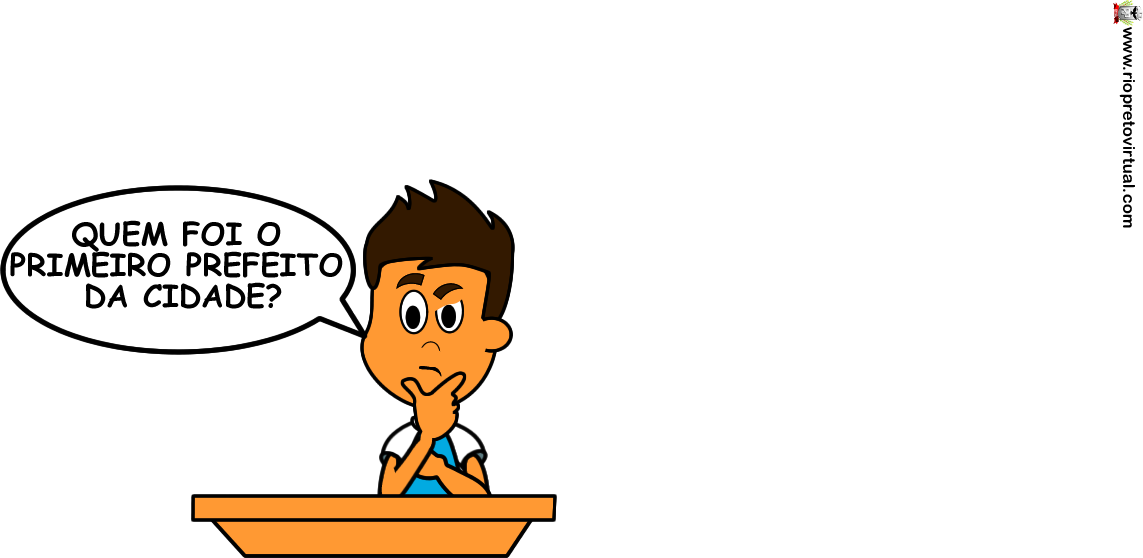 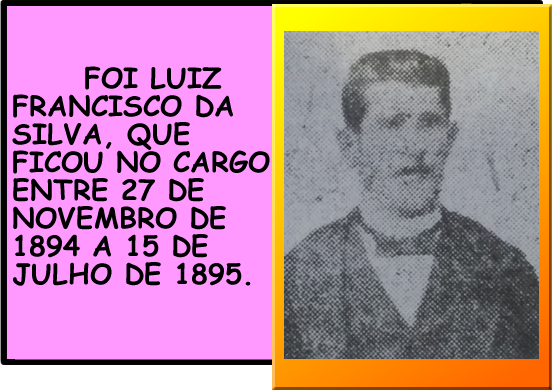 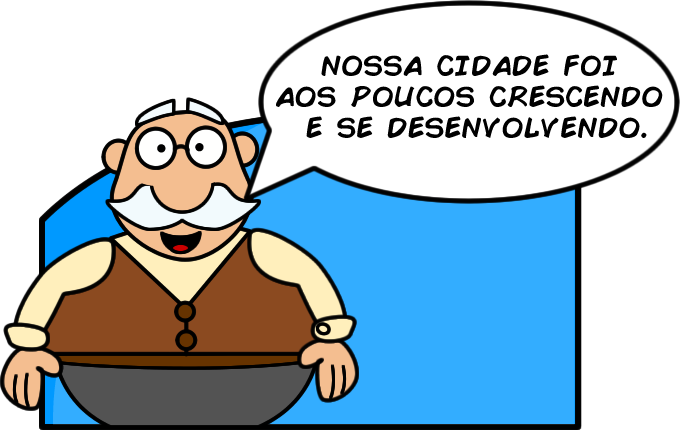 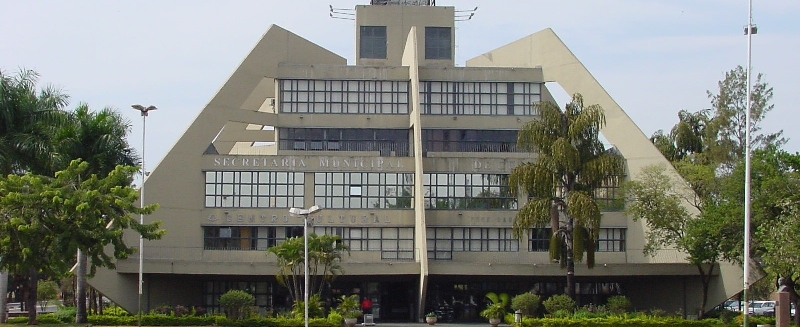 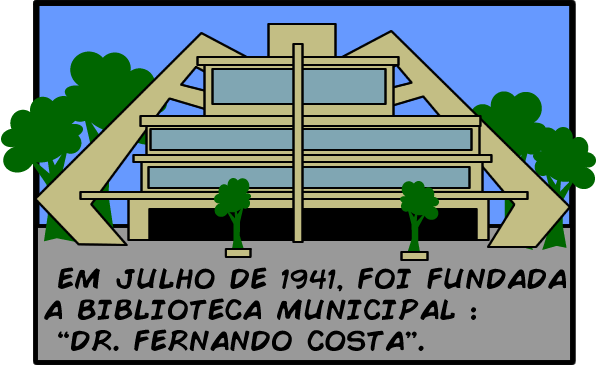 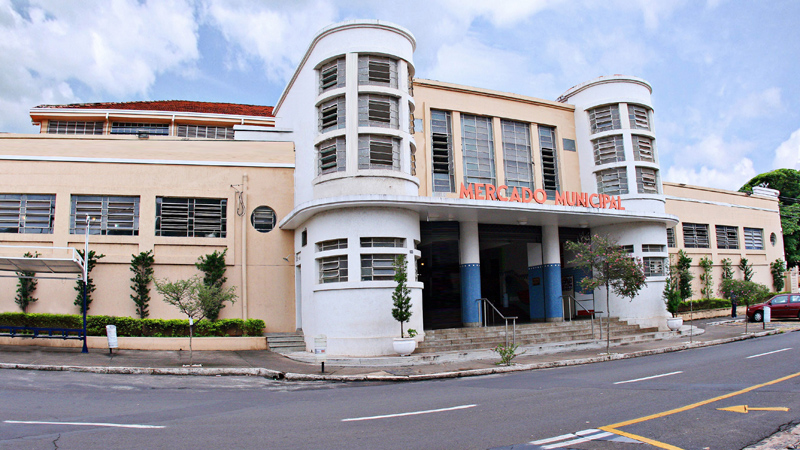 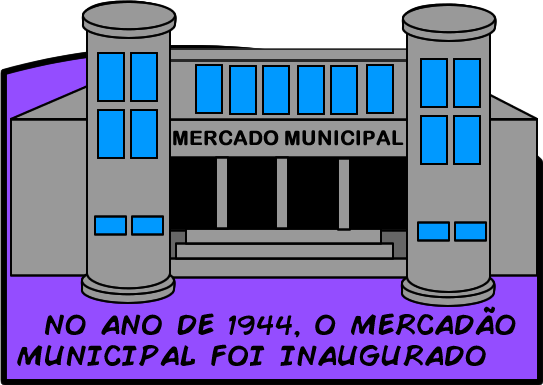 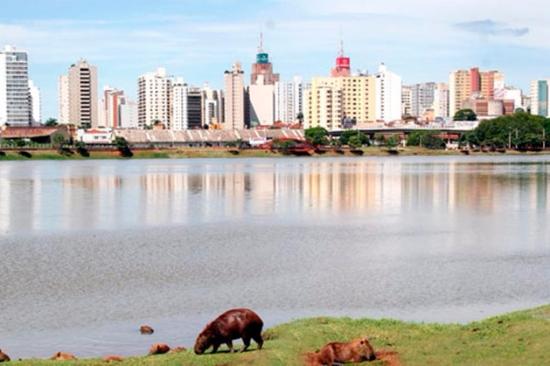 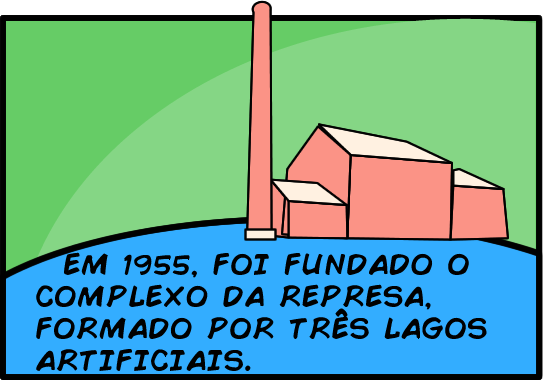 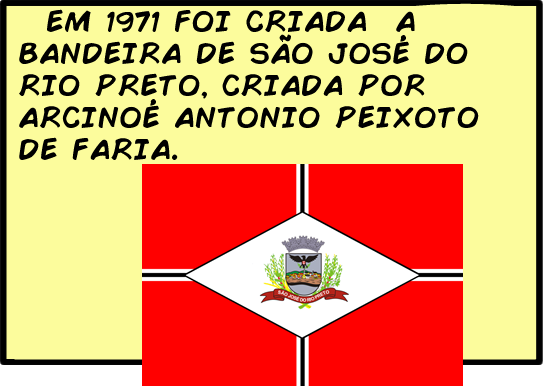 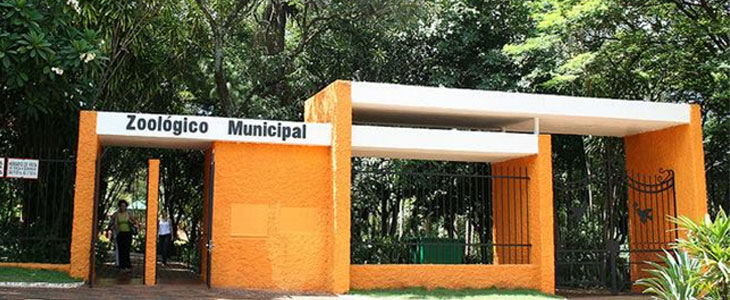 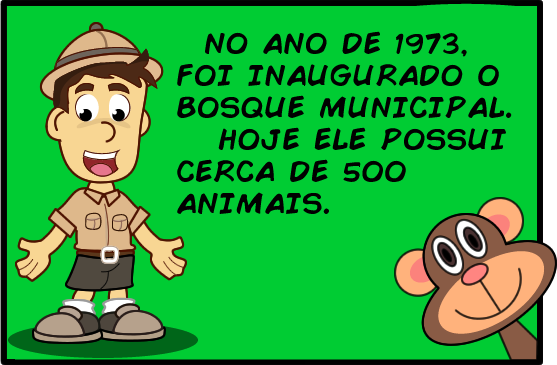 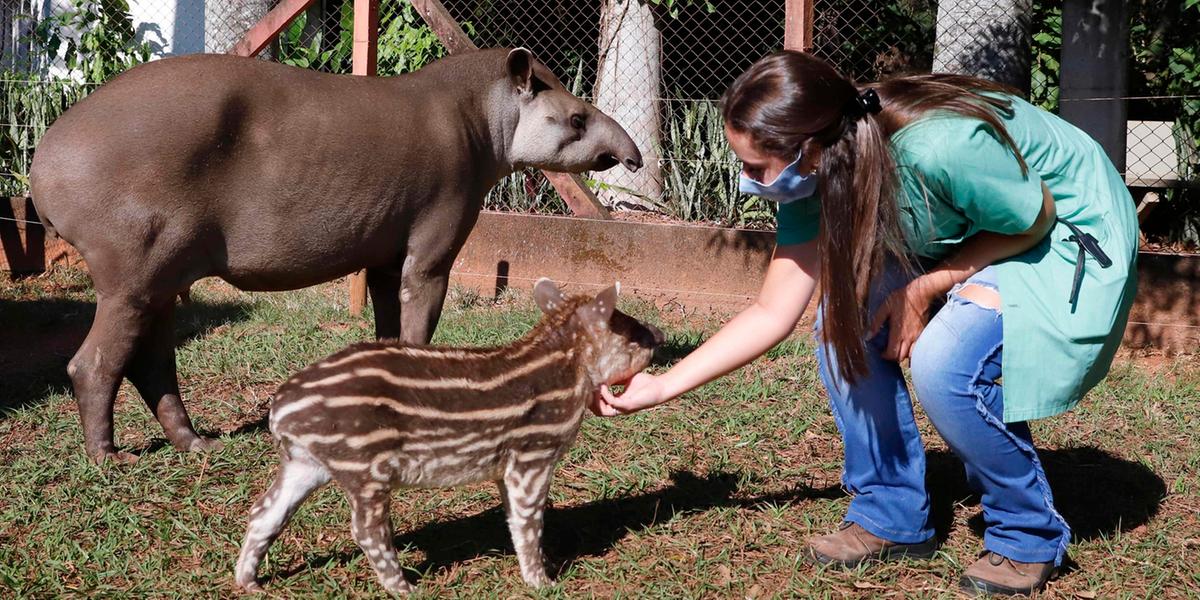 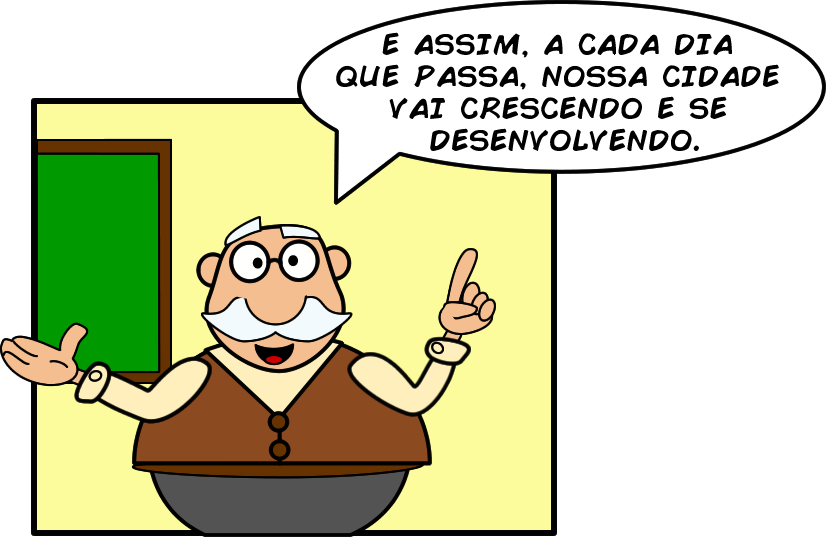 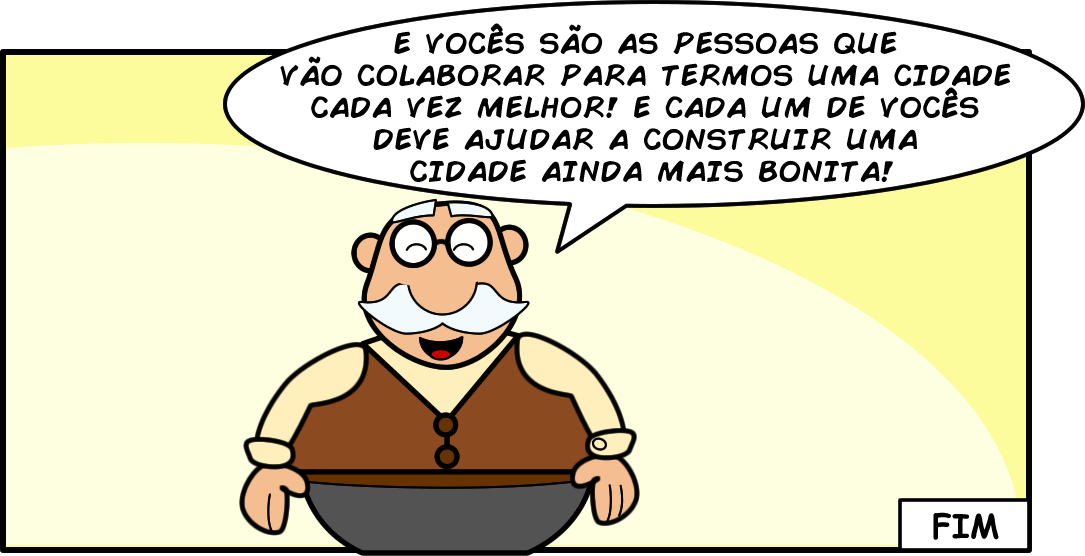 GOSTARAM DA 
HISTÓRIA ?
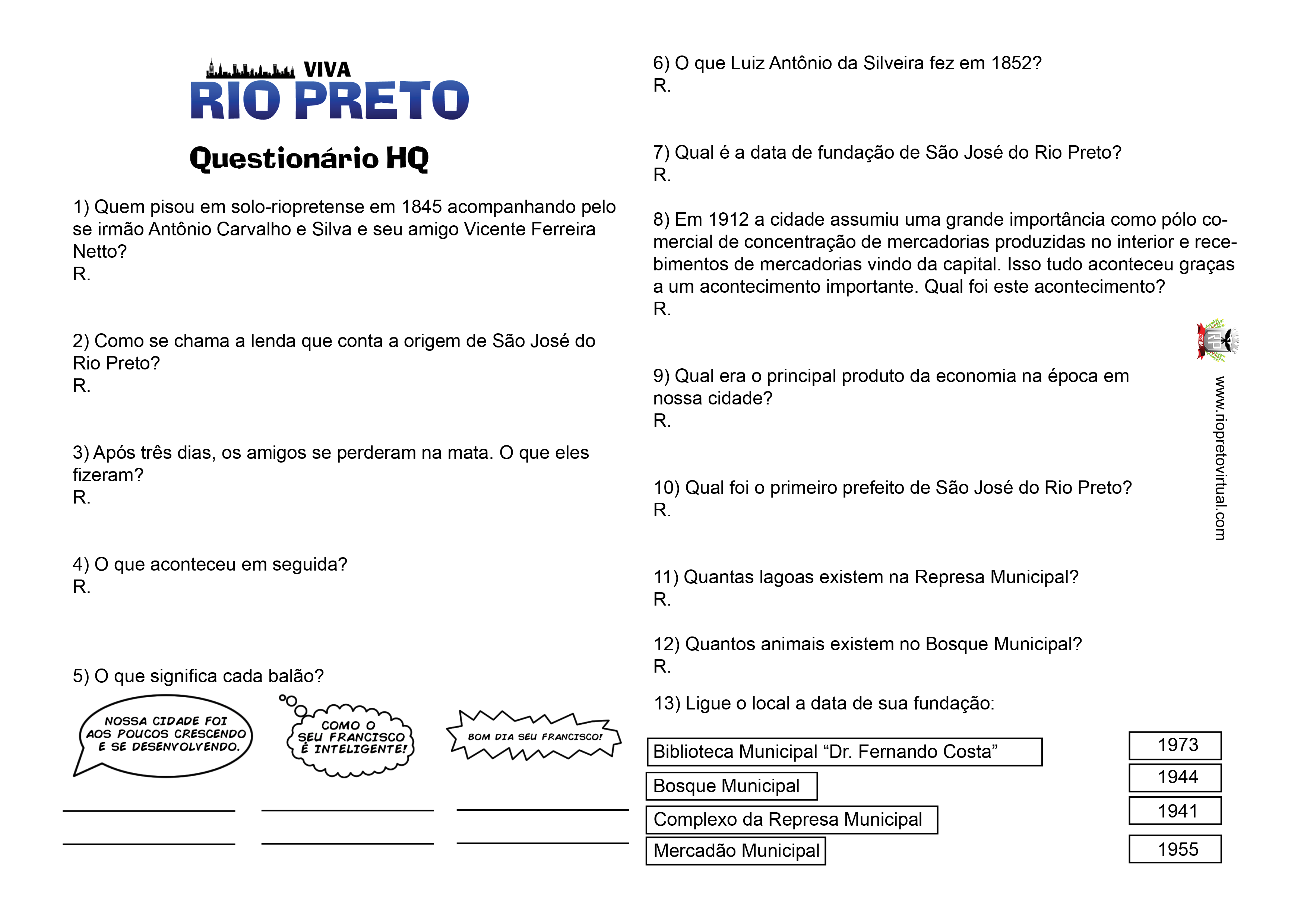